Physics 12 – Class Starter
Collect a whiteboard and pens and work in groups (no bigger than 3!) to complete the following questions:
Make sure to include FBD’s, and show all work.

Remember when in doubt, find FNet!!!
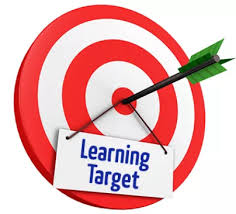 Learning Targets
Assess understanding of challenging computation 2-objects on an incline problems.
Physics 12 Class StarterQuestion 1
Two objects are connected as shown. The 12 kg cart is on a frictionless 42° incline while the 15 kg block is on a horizontal surface having a coefficient of friction μ = 0.23.  Find the acceleration AND tension in the rope.
Physics 12 Class StarterQuestion 1
Two objects are connected as shown. The 12 kg cart is on a frictionless 42° incline while the 15 kg block is on a horizontal surface having a coefficient of friction μ = 0.23.
Physics 12 Class StarterQuestion 1
Two objects are connected as shown. The 12 kg cart is on a frictionless 42° incline while the 15 kg block is on a horizontal surface having a coefficient of friction μ = 0.23.
Question 2
An 18 kg cart is connected to a 12 kg hanging block as shown. (Ignore friction.) 
Draw and label a free body diagram. 
What is the magnitude of the acceleration of the cart?
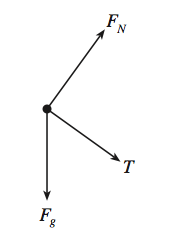 Question 2
An 18 kg cart is connected to a 12 kg hanging block as shown. (Ignore friction.) 
Draw and label a free body diagram. 
What is the magnitude of the acceleration of the cart?
Question 2
An 18 kg cart is connected to a 12 kg hanging block as shown. (Ignore friction.) 
Draw and label a free body diagram. 
What is the magnitude of the acceleration of the cart?
Question 3
As shown in the diagram below, a 15.0 kg block m1 on an 18o inclined plane is connected by a light cord over a frictionless pulley to a hanging 12.0 kg block m2. The 12.0 kg block accelerates at 0.97 m/s2. 
Draw the free-body diagram the 2-object system and label all the forces on the diagram.
 What is the coefficient of friction between the block and the inclined plane?
Question 3
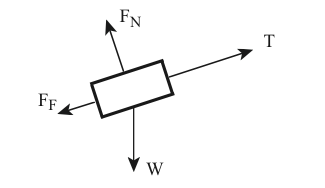 As shown in the diagram below, a 15.0 kg block m1 on an 18o inclined plane is connected by a light cord over a frictionless pulley to a hanging 12.0 kg block m2. The 12.0 kg block accelerates at 0.97 m/s2. 
Draw the free-body diagram the 2-object system and label all the forces on the diagram.
 What is the coefficient of friction between the block and the inclined plane?
Question 4
To the right is a Double Atwood Machine
The mass of each m2 = 5.00 kg and the system is not at equilibrium.  When the system is released m1 accelerates down at 2.26 m/s2.  Find m1.
Question 4
To the right is a Double Atwood Machine
The mass of each m2 = 5.00 kg and the system is not at equilibrium.  When the system is released m1 accelerates down at 2.26 m/s2.  Find m1.
Quiz: Two Objects on a Incline
Clear everything off your desks except a pencil, calculator, ruler and a piece of paper
Set up dividers between yourselves and your neighbors
Wait for the Inclines Quiz to be posted
When finished hand in both the formula sheet and quiz at the front of the room
Lab Quiz: Next Class
Please collect the Lab Quiz from the front of the room
With your partner discuss a game plan
Come to class PREPARED to complete the entire lab in class time
Note: You do not need to create a graph
Note: Only one lab quiz per pair, please make sure it it neat and easy to follow (make a rough copy as you go)